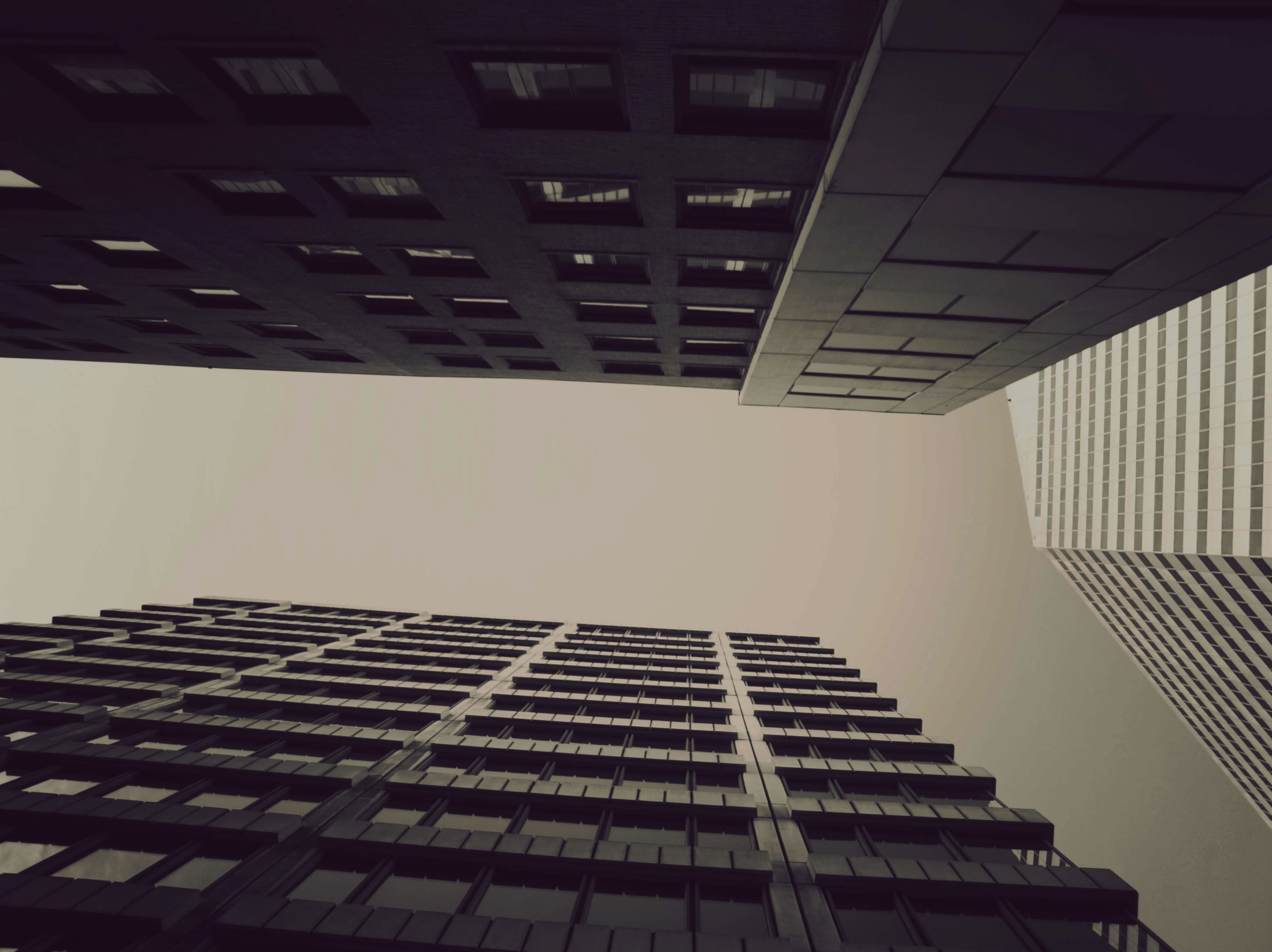 The Cities of Men
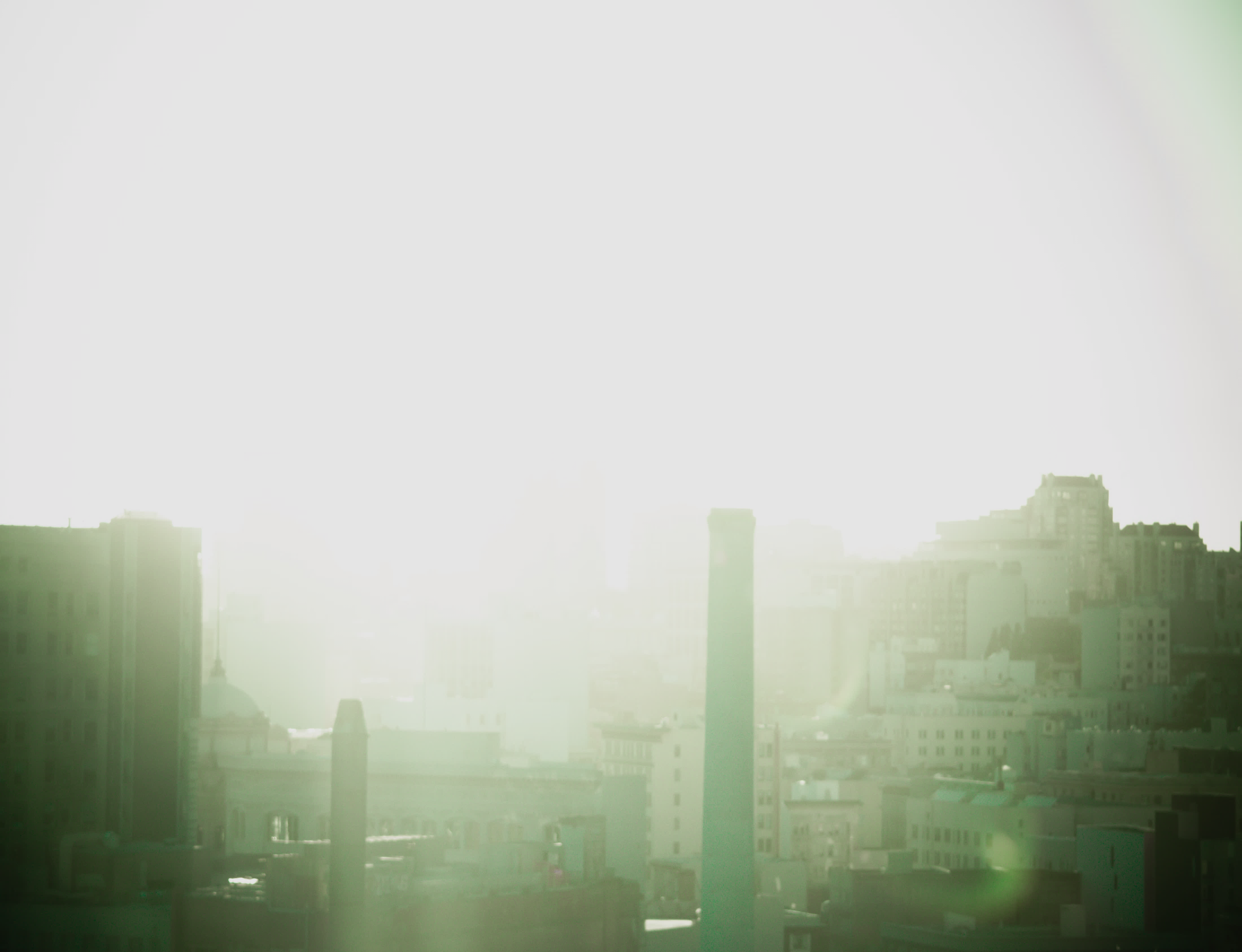 Curse, Promise, & City
Genesis 4
v. 12: “You shall be a fugitive and a wanderer on the earth.”
v. 14: “Whoever finds me will kill me.”
v. 15: “Not so!”
v. 17: “He built a city”
The first city was built out of fear of death and doubt of God’s promise.
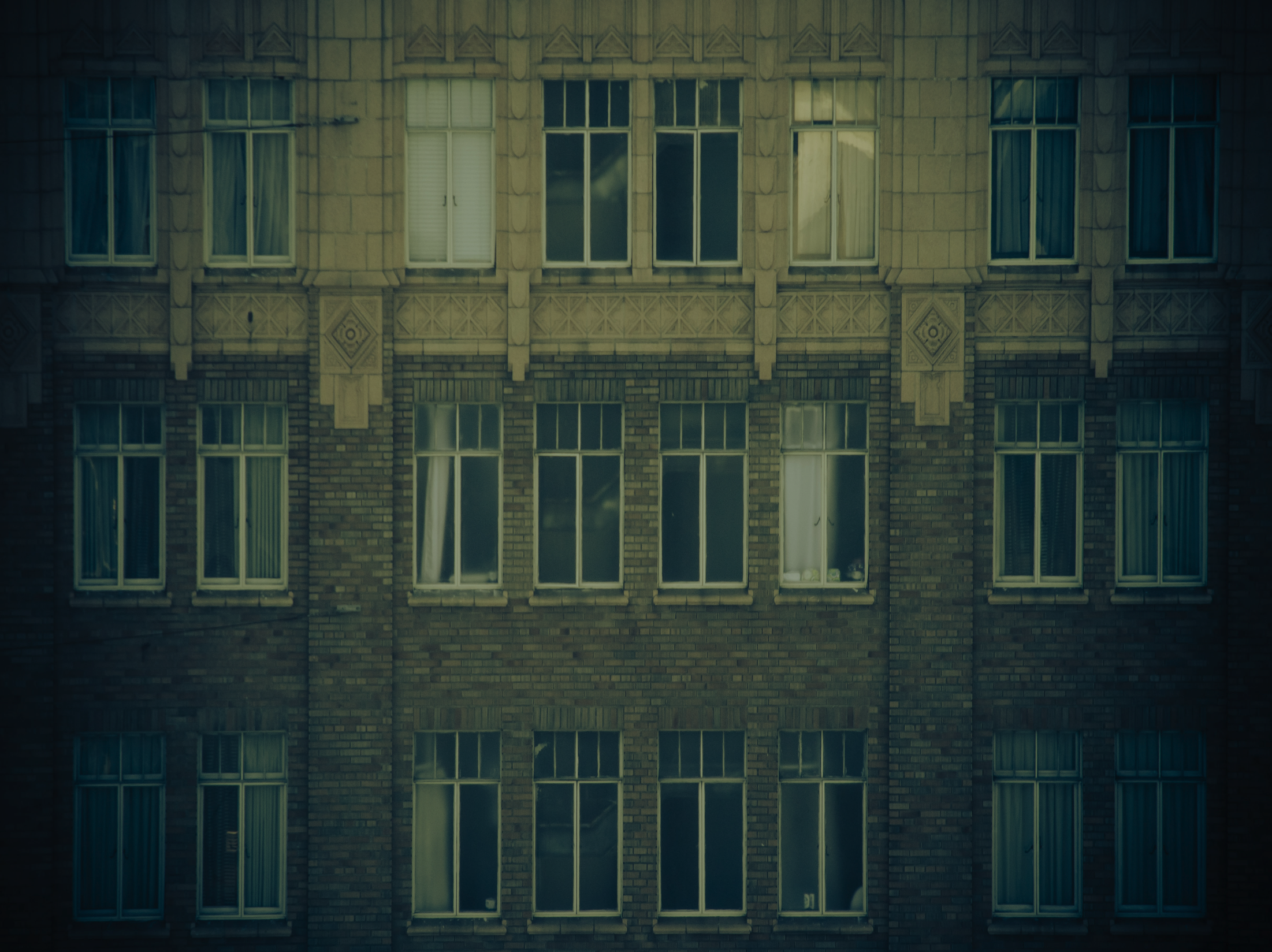 The Plunderer
Genesis 10
v. 8: “Nimrod; he was the first on earth to be a mighty man.”
The name Nimrod means, “we will revolt.”
v. 9: “He was a mighty hunter before the Lord.”
Several commentators suggest that this word here means “hunter of men,” as in a “plunderer” or a “conqueror.”
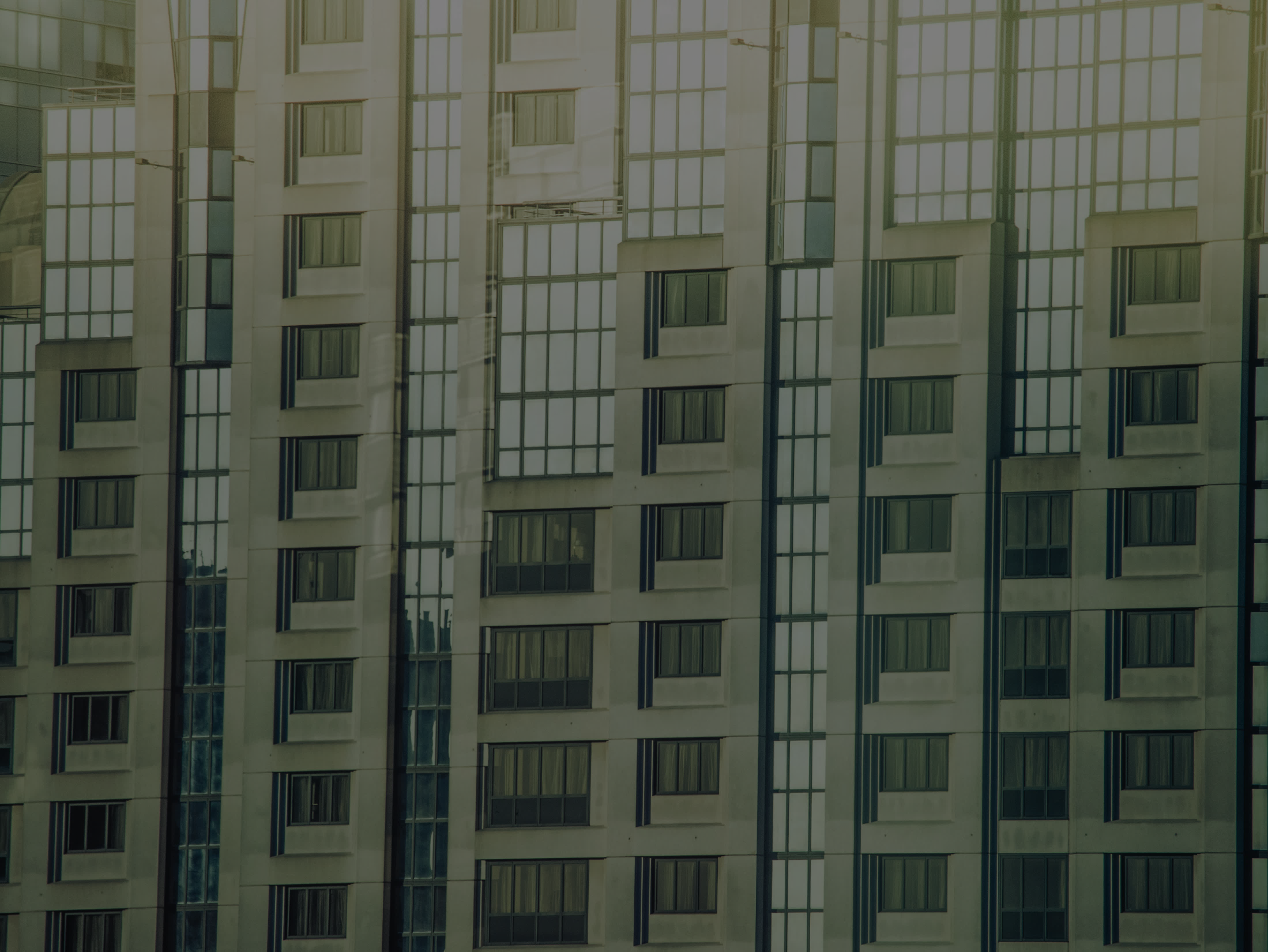 Father of Cities
v. 10: “The beginning of his kingdom was Babel … in the land of Shinar.”
v. 11: “From that land he went into Assyria and built Nineveh”
Nimrod was father of the great cities.
Nimrod was father of the first kingdoms.
All Nimrod’s kingdoms became Israel’s enemies.
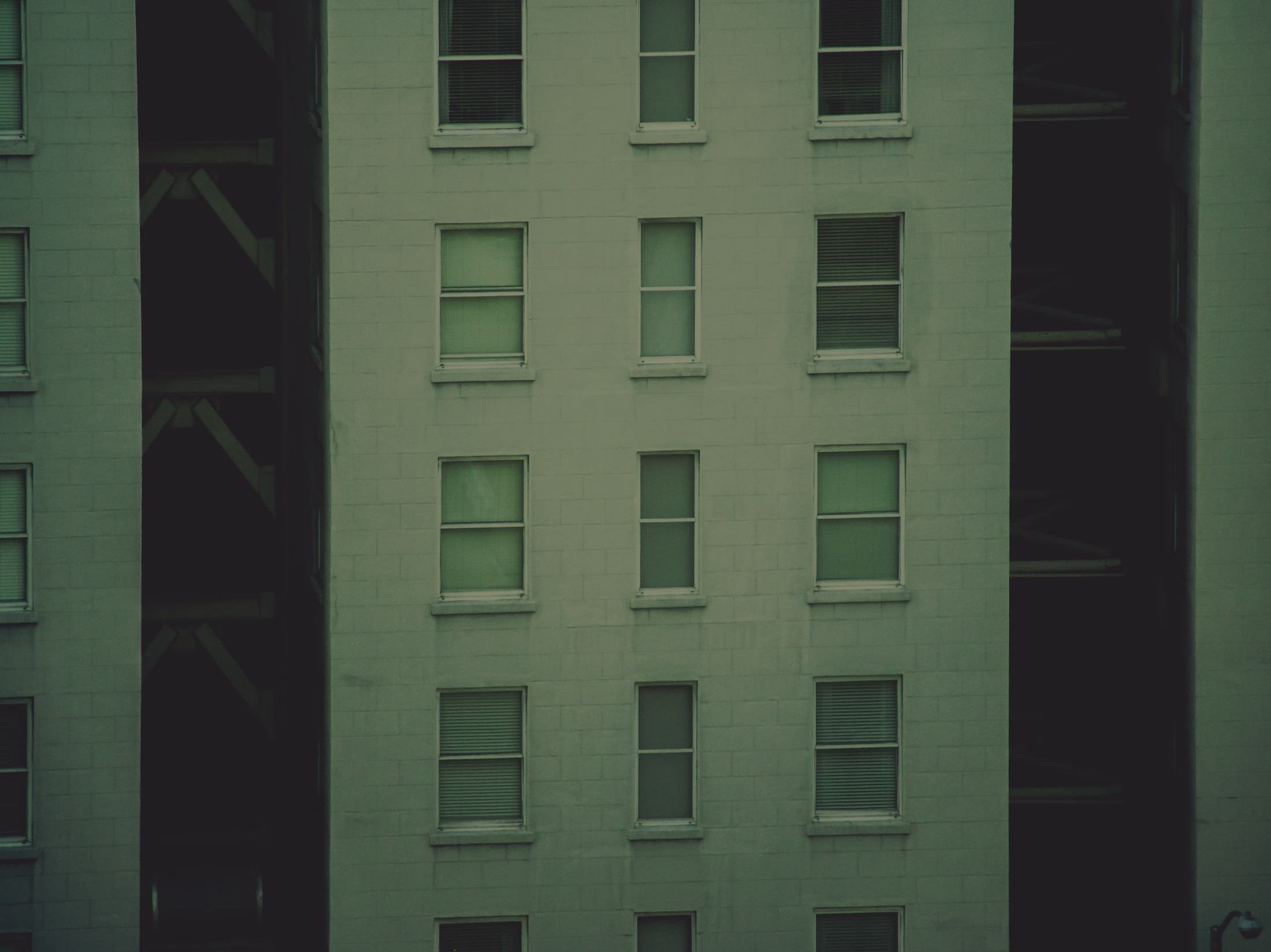 Babel
Genesis 11
God said to spread out over the earth.
v. 4: “Let us build ourselves a city and tower … lest we be dispersed over the face of the whole earth.”
Read Josephus, Antiquities 1.4.1-3
v. 9: “Therefore its name is called Babel, because there the Lord confused the language of all the earth.”
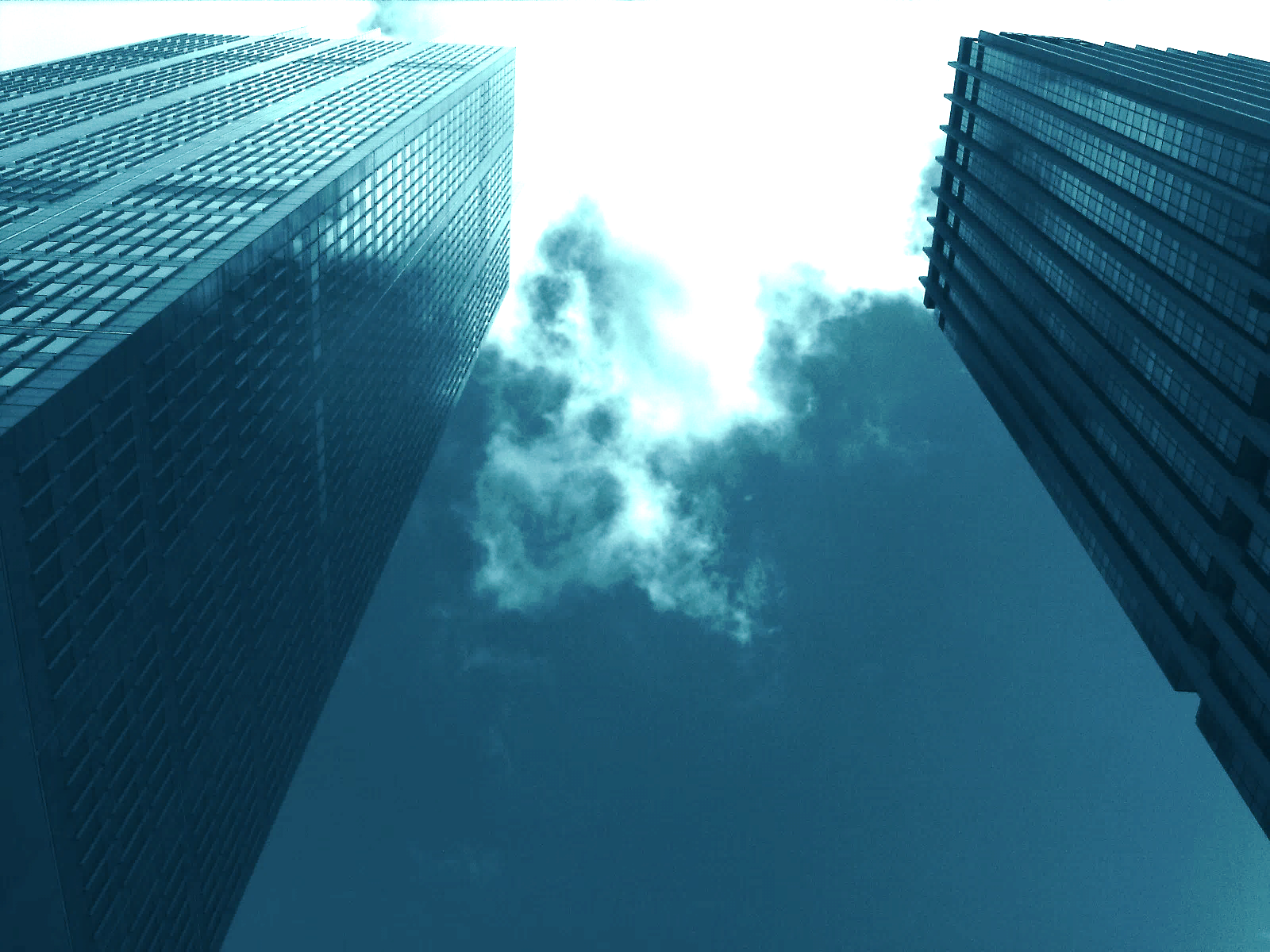 The Cities of Men
Men believed that they would be better off protecting themselves than relying on God.
Men built cities, kingdoms, and empires out of rebellion against God.
Men built a great tower to thwart God.
What will be their end? What is the end of pride and rebellion against God?
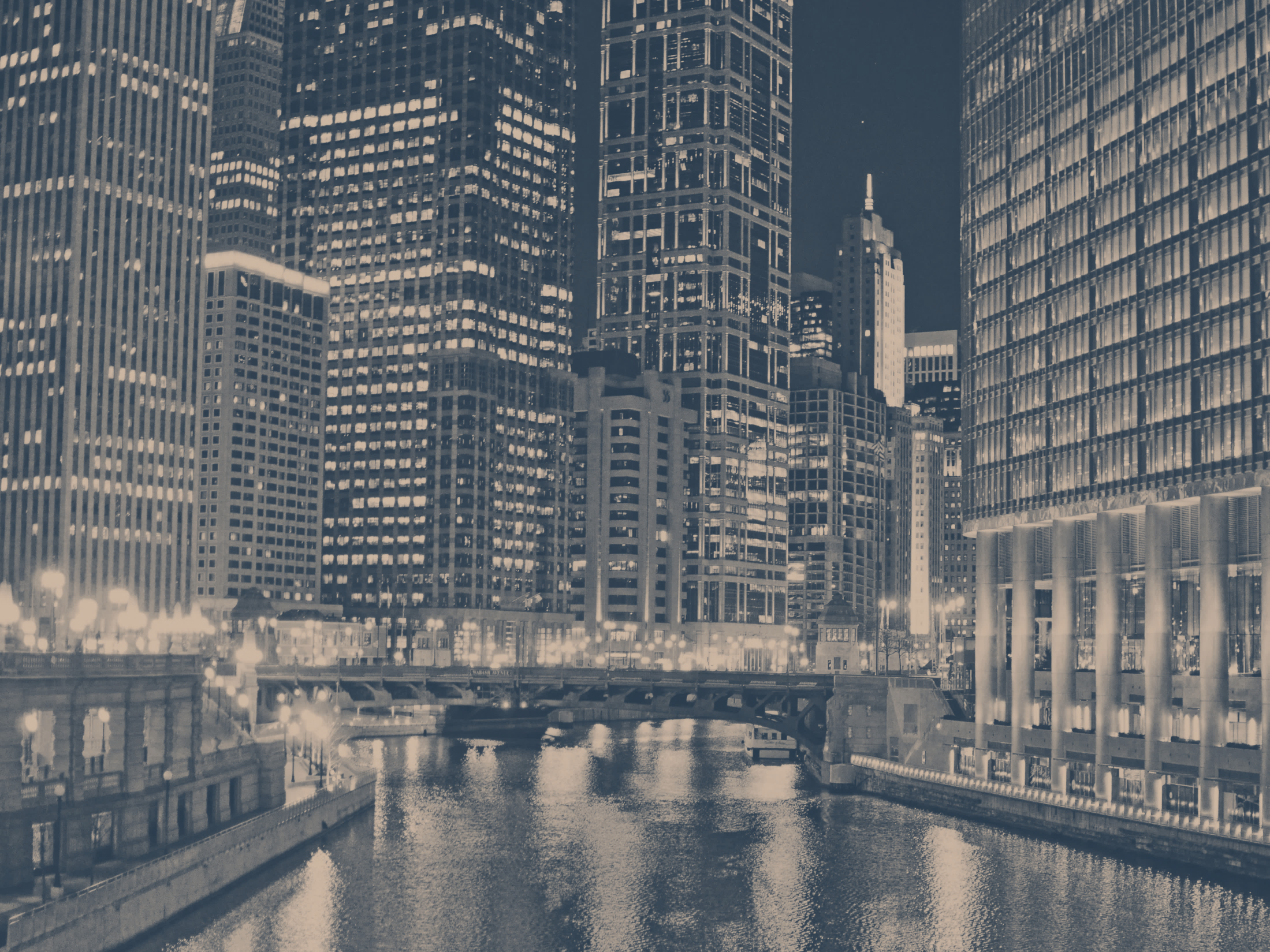 Babylon Is Fallen
Babylon Is Fallen, Revelation 18
The City of God Stands, Revelation 21:1-4
Proverbs 3:5-8 Trust in the LORD with all your heart, and do not lean on your own understanding. In all your ways acknowledge him, and he will make straight your paths. Be not wise in your own eyes; fear the LORD, and turn away from evil. It will be healing to your flesh and refreshment to your bones.
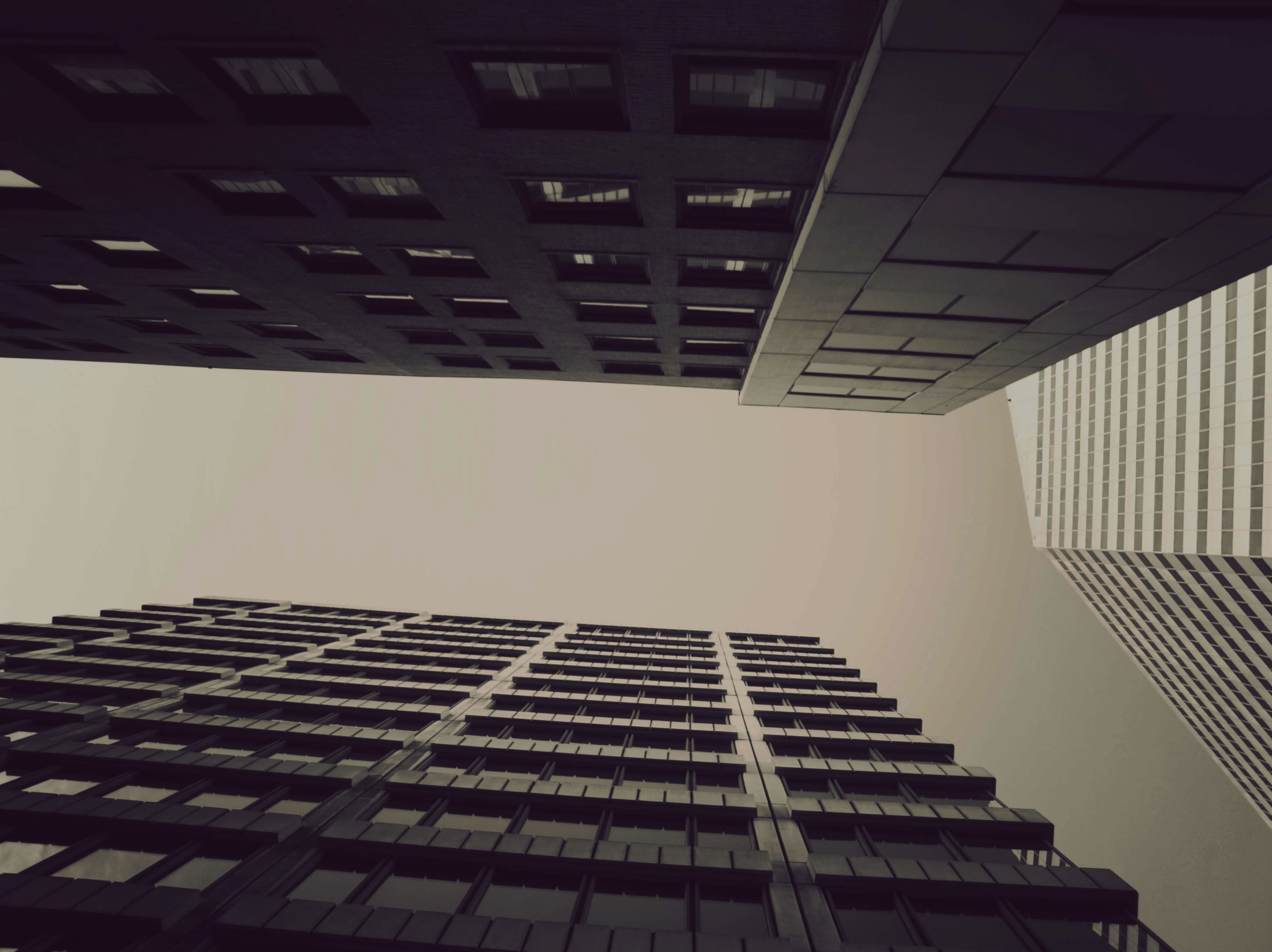 The Cities of Men